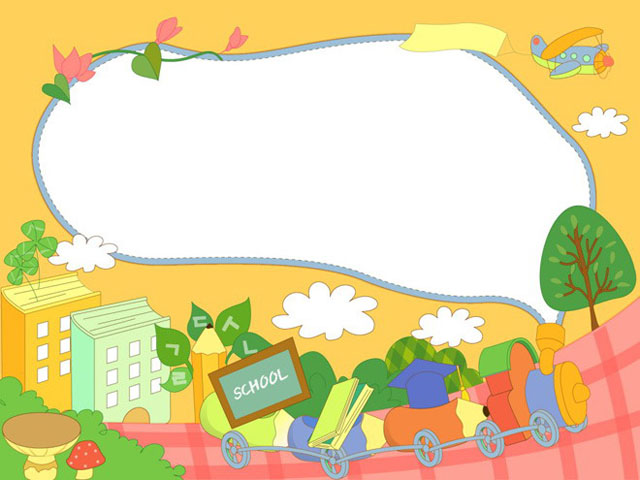 CHÀO MỪNG CÁC CON
ĐẾN VỚI TIẾT HỌC
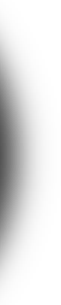 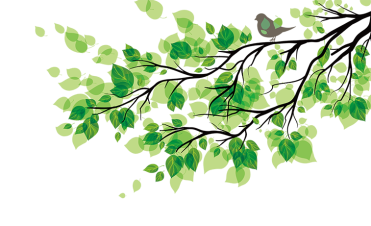 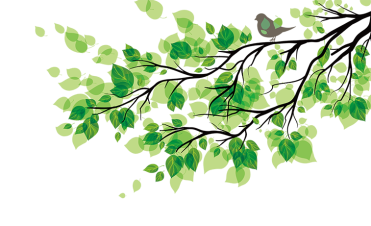 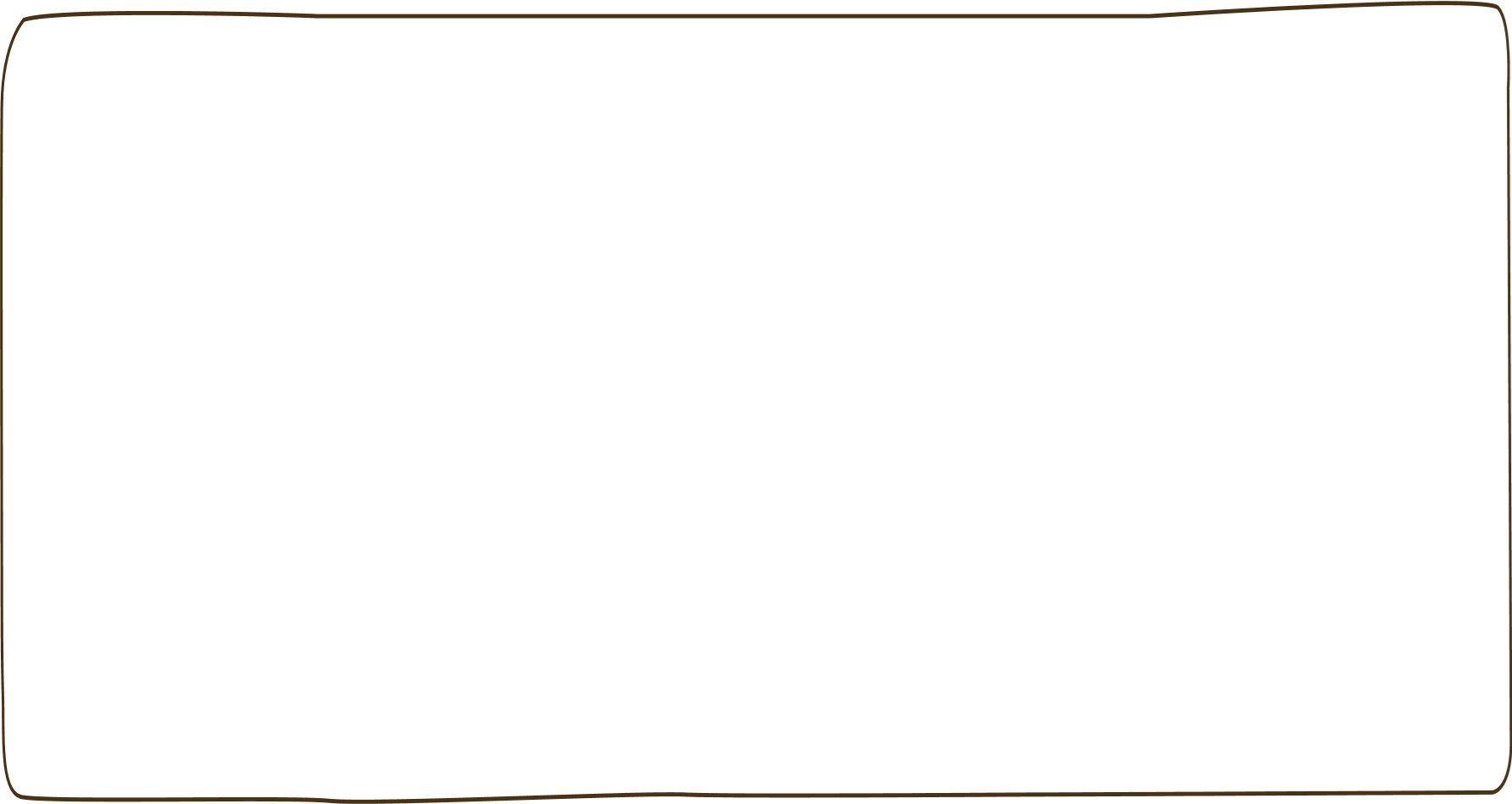 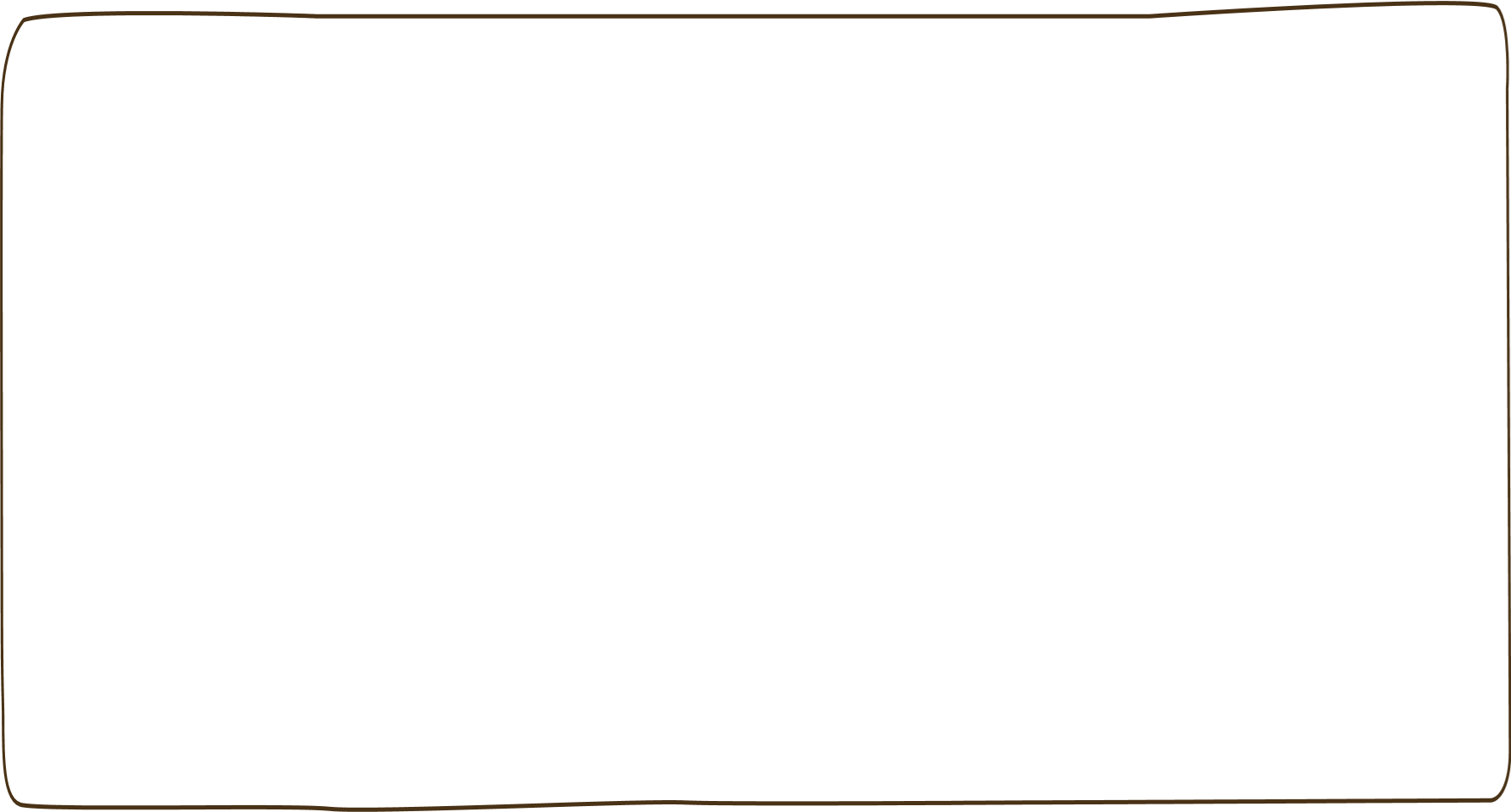 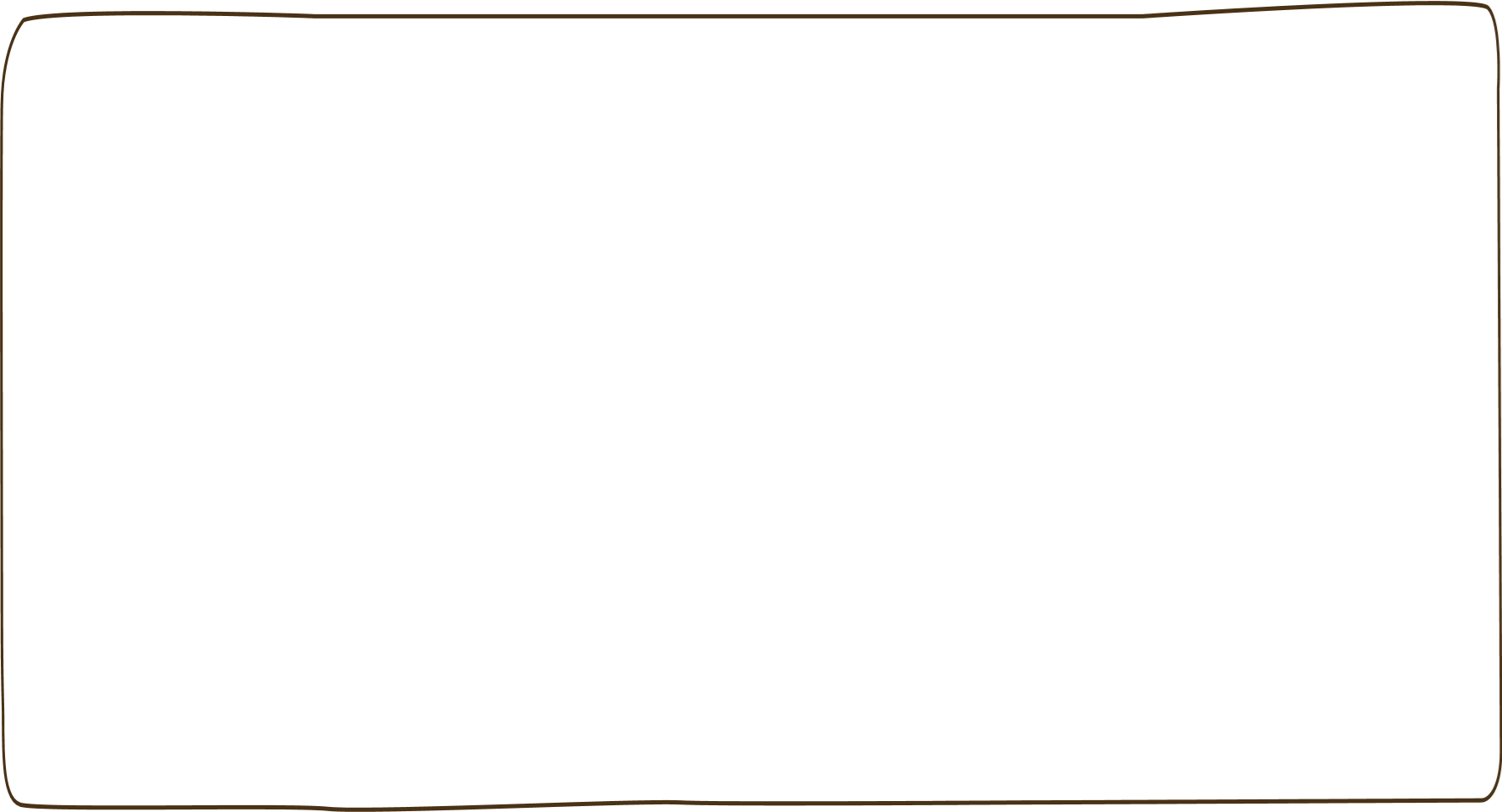 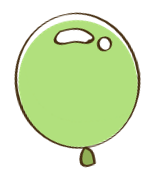 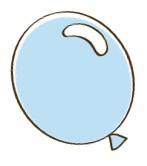 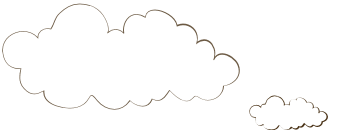 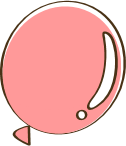 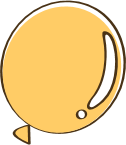 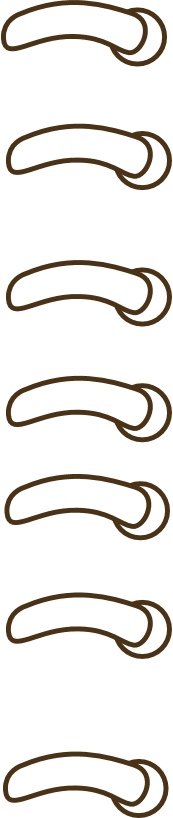 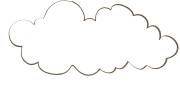 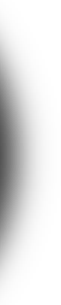 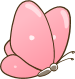 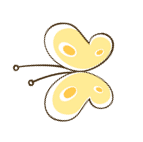 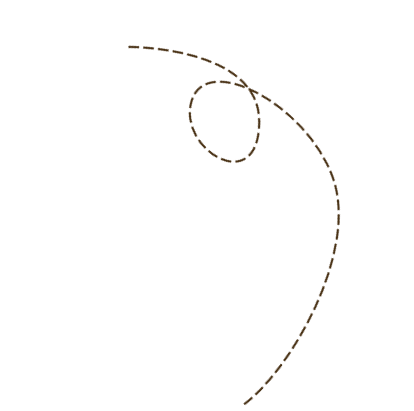 Khởi động
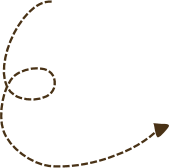 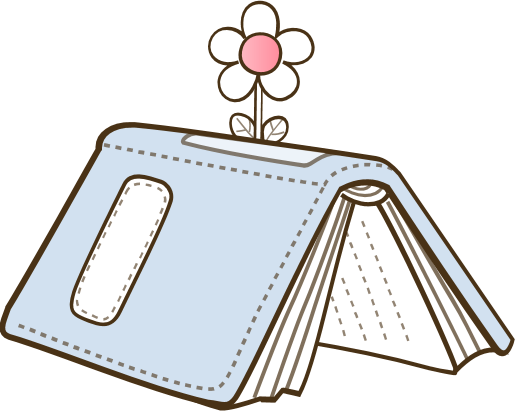 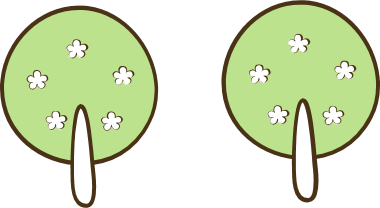 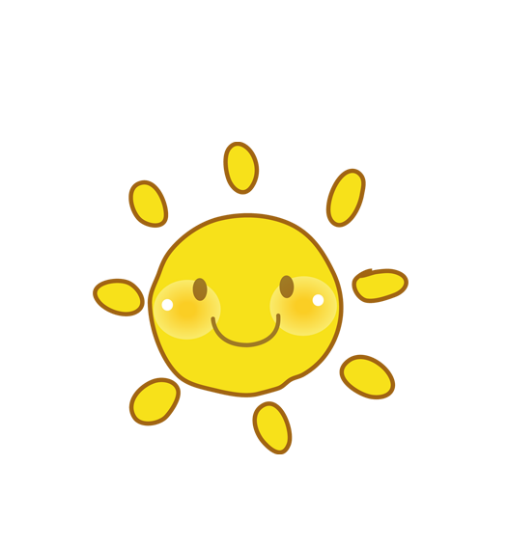 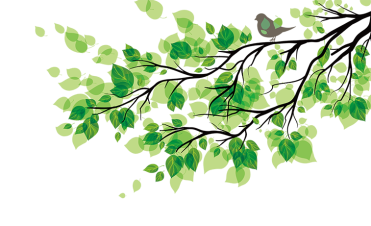 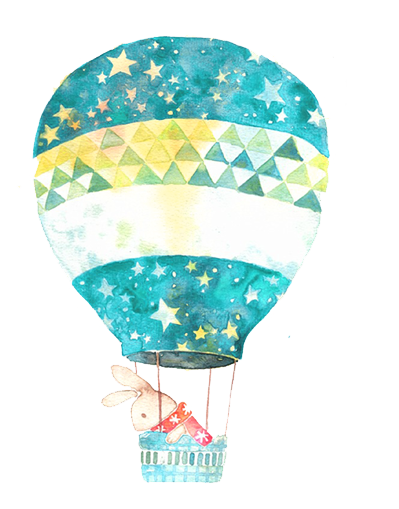 Toán
Bài 22: Bài toán liên quan đến phép cộng, phép trừ (tiết 1)
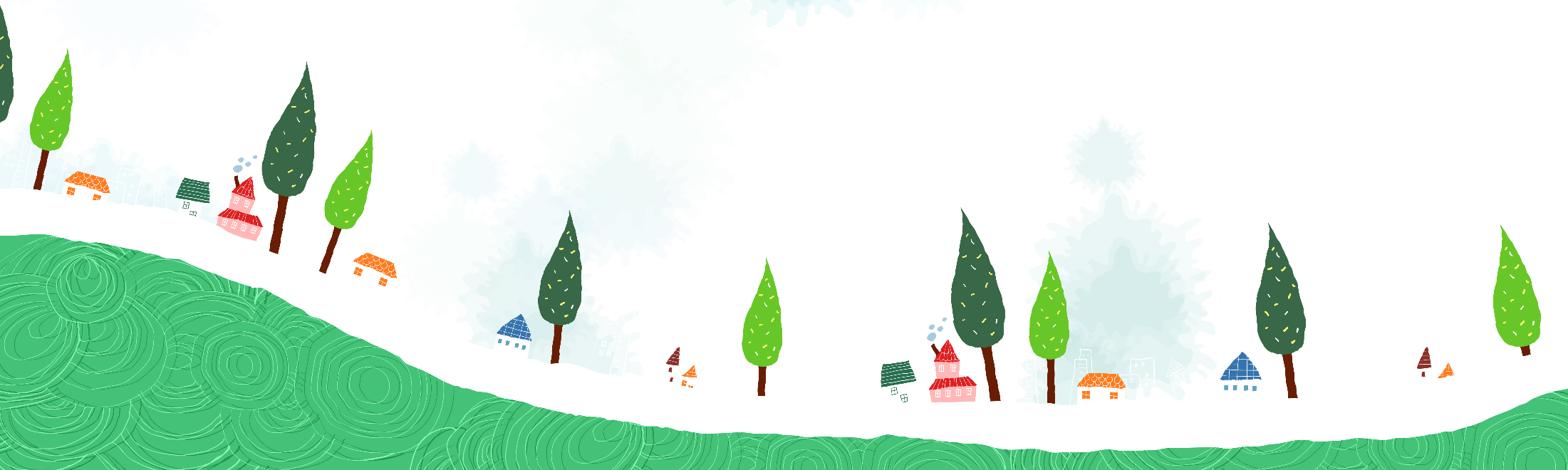 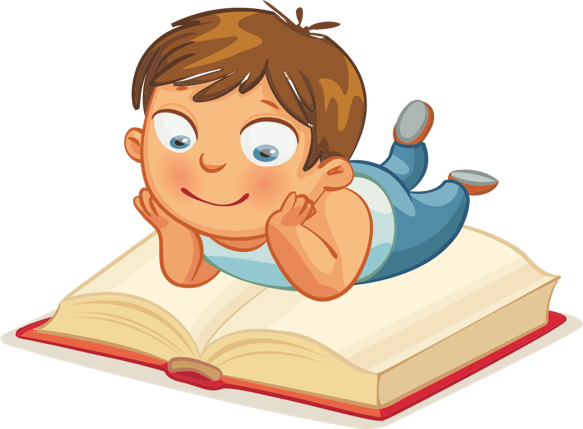 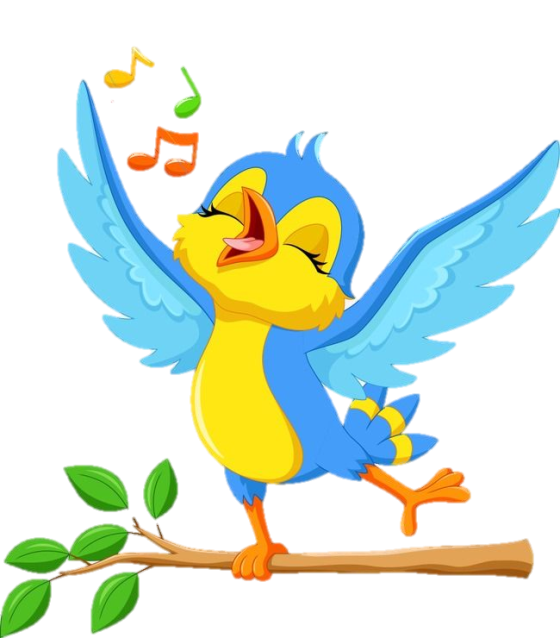 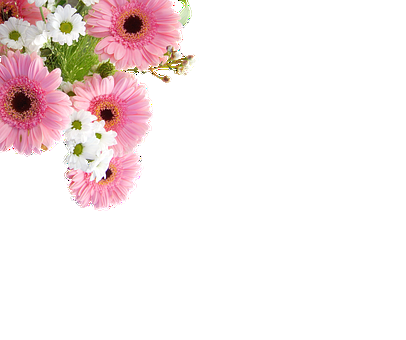 TIẾT 1
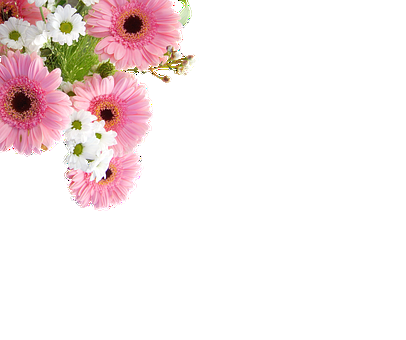 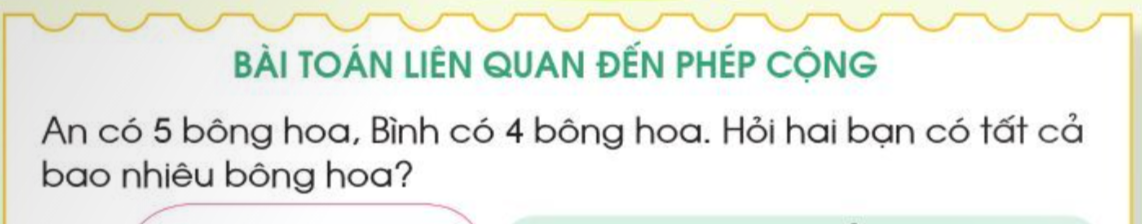 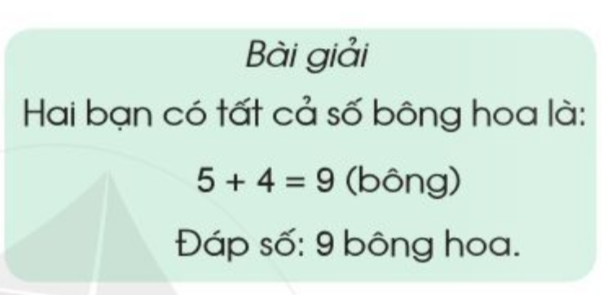 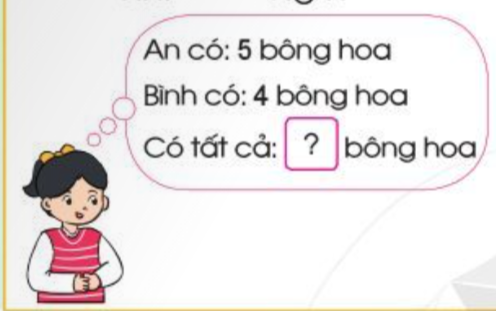 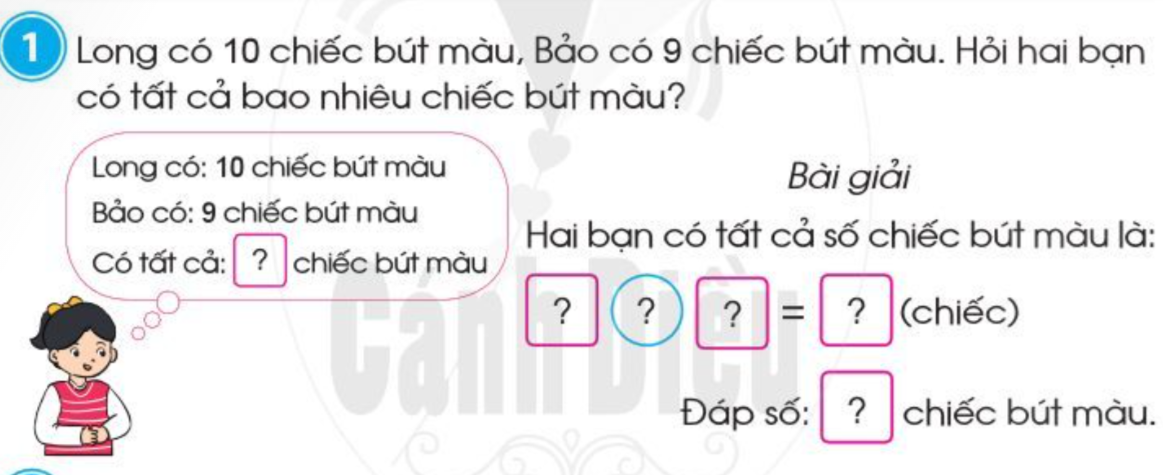 10
+
19
9
19
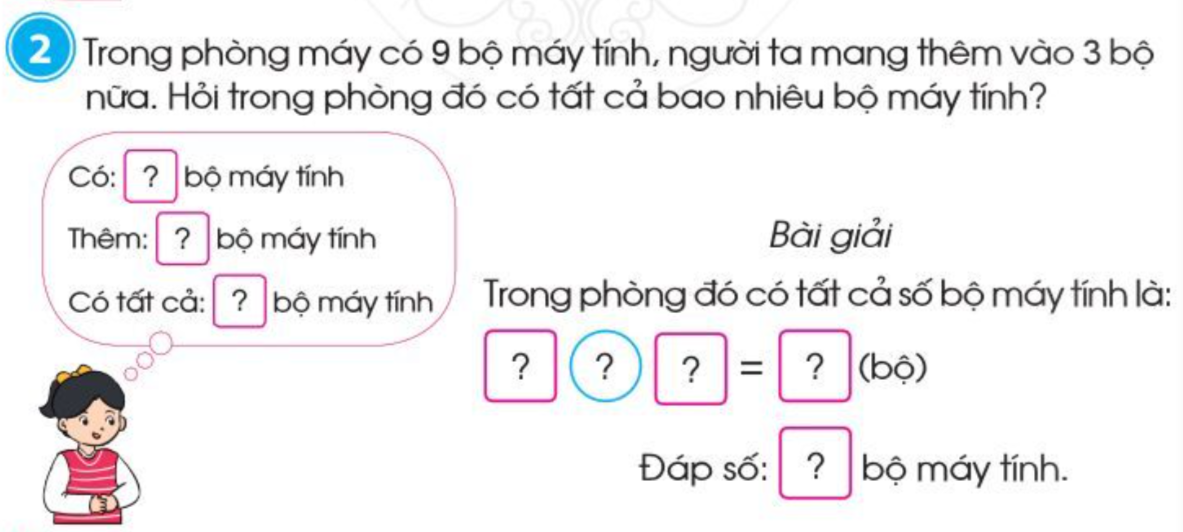 9
12
3
+
12
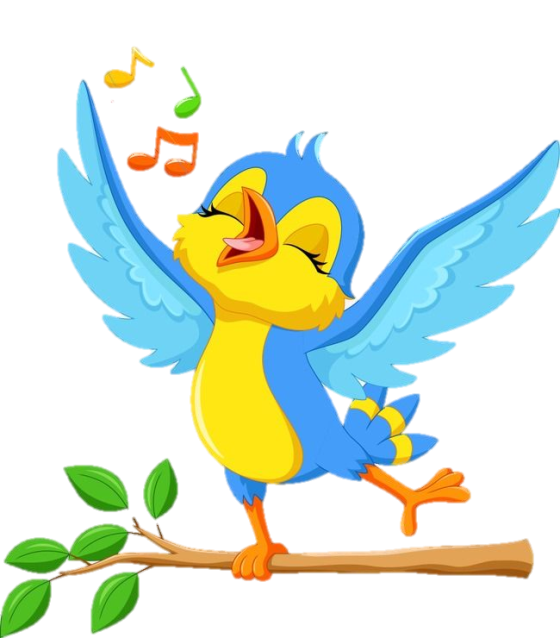 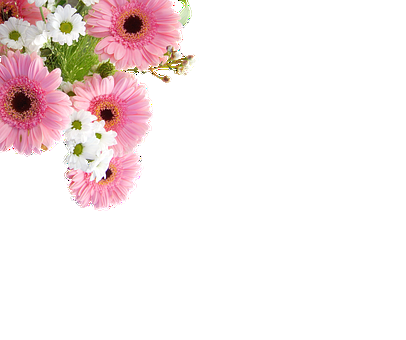 CÙNG HÁT NÀO BẠN ƠI
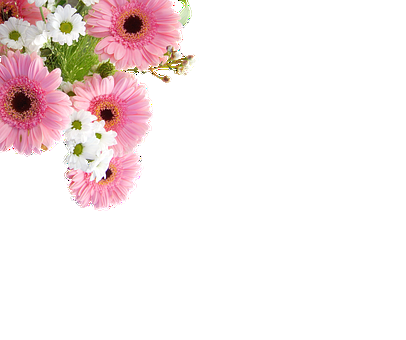 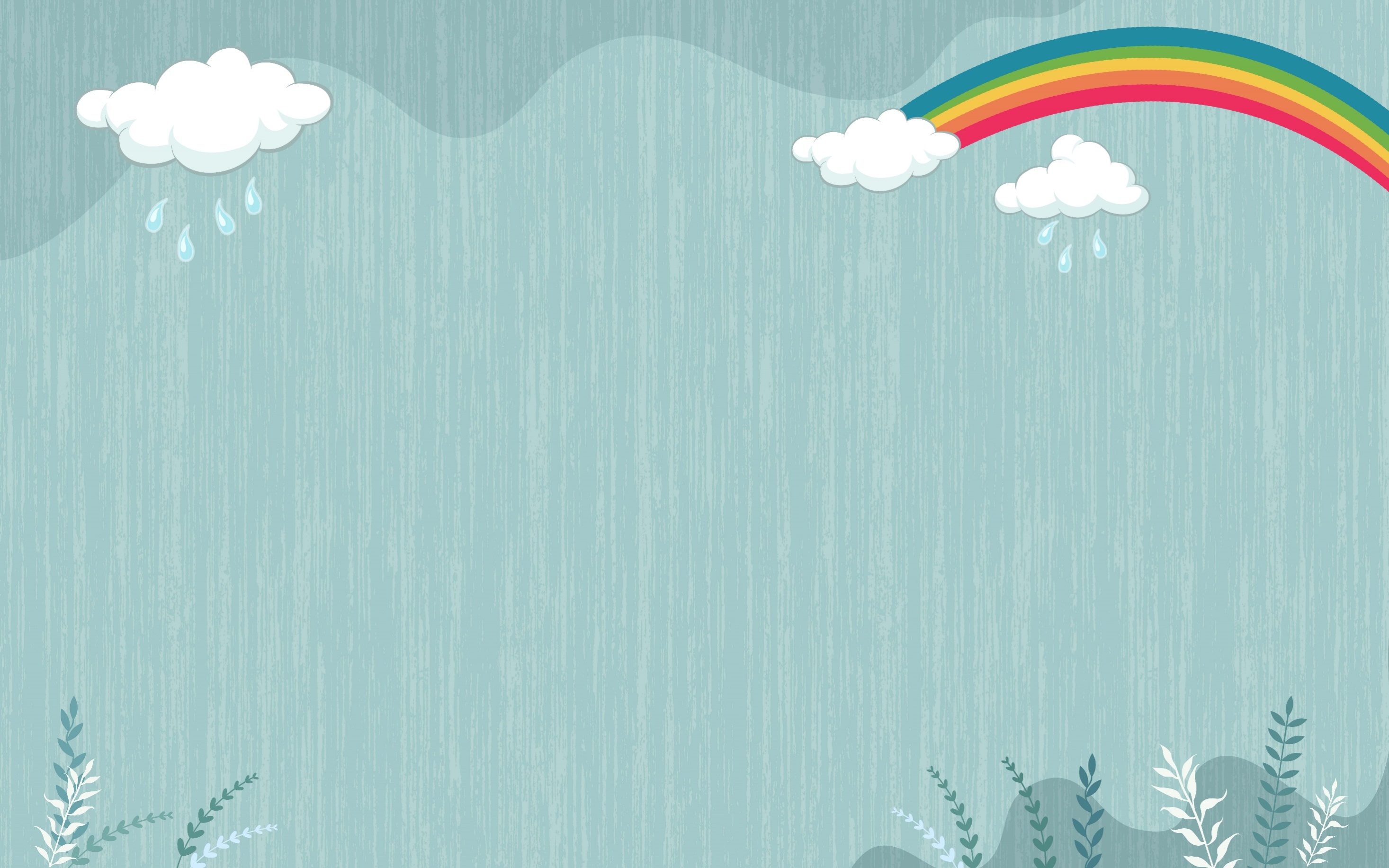 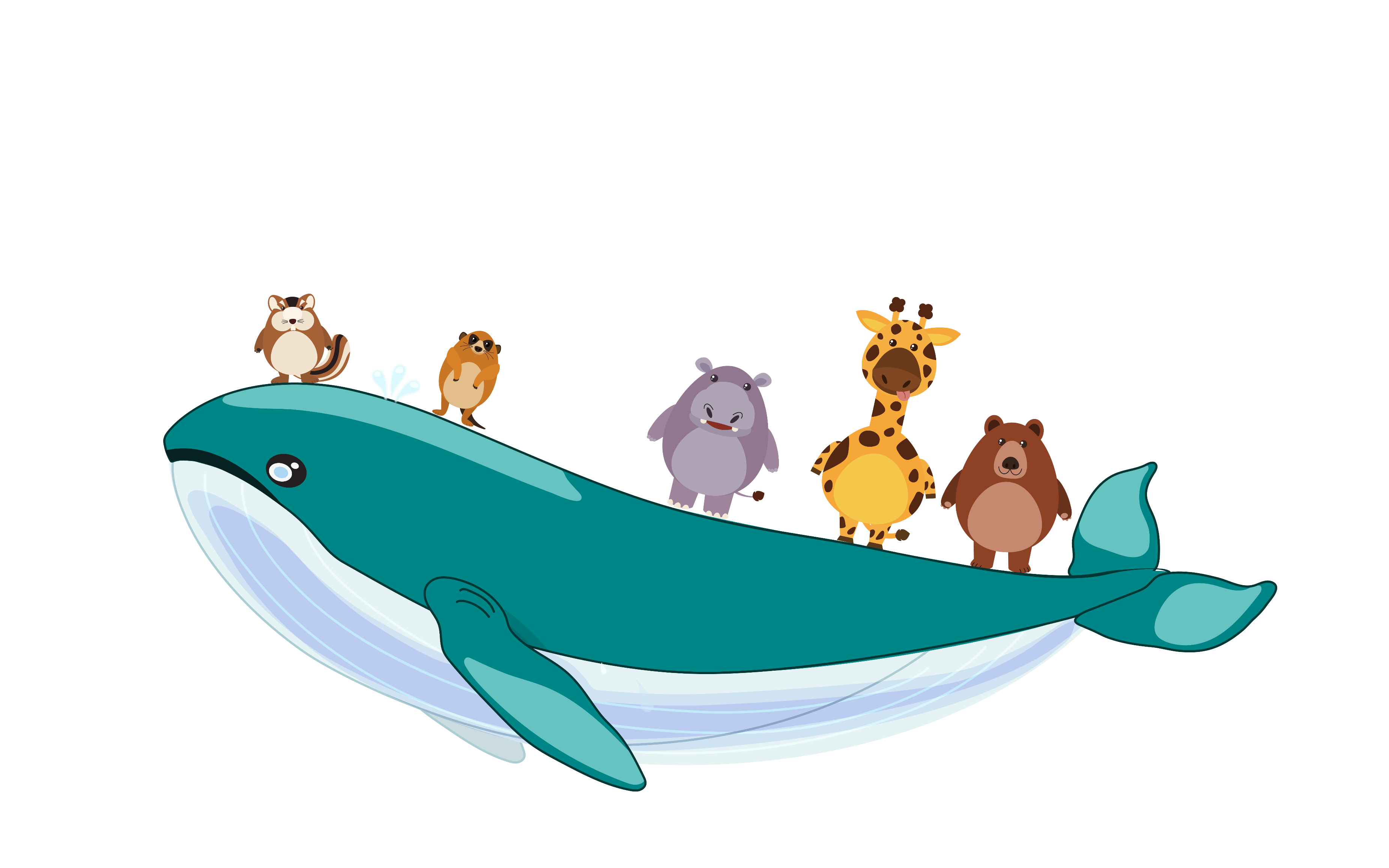 HẸN GẶP LẠI